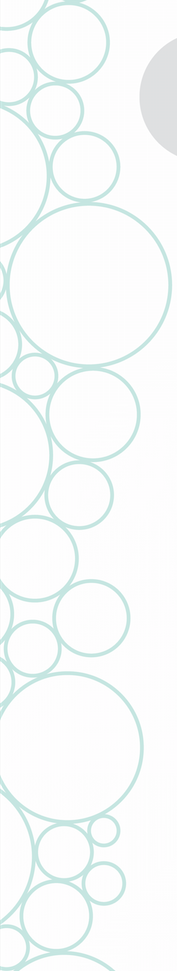 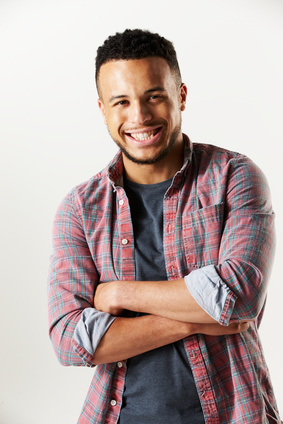 Alain CHABALE
Dirección:	   12 Street Name, Madrid
Email:	   name@mail.com
Teléfono:	   000 111 333
Página Web: http://:mi-pagina-web.com